Валентин Петрович Катаев
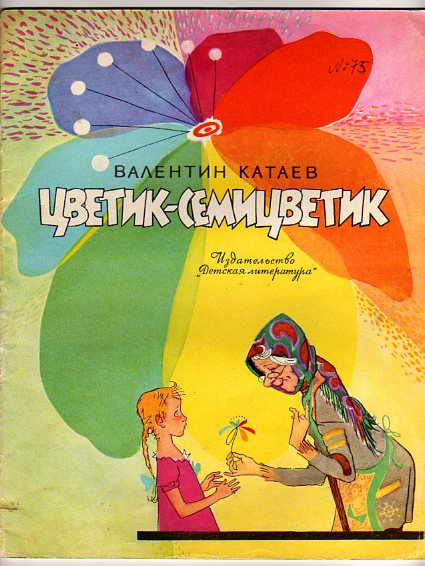 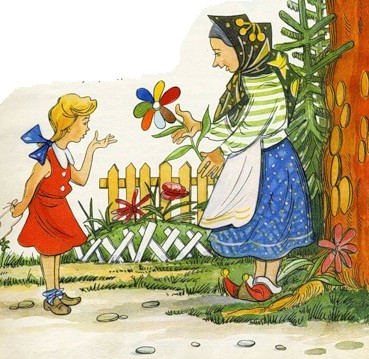